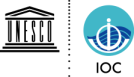 SEA LEVEL STATION MONITORING FACILITY
Intro and report
Francisco Hernandez (tjess@vliz.be)
Bart Vanhoorne

info@ioc-sealvelmonitoring.org
Flanders Marine Institute (VLIZ) 
Belgium
www.ioc-sealevelmonitoring.org
Content
Sea level station monitoring facility summary
Data flow
Operational Interface
Station metadata management
Webservices & API
Sea Level Station Catalogue
Plans & projects
Report 2020 - 2022
Summary
The sea level station monitoring facility (http://www.ioc-sealevelmonitoring.org/) collects and processes in real time data from 1028 sea level measuring stations operated by 164 institutes (station operators) world wide. 

The objective of this service is 
to provide information about the operational status of global and regional networks of real time sea level stations 
to provide a display service for quick inspection of the raw data stream from individual stations.

The system was build and is operated by Flanders Marine Institute (VLIZ) for UNESCO as part of the GLOSS program of IOC.
Summary
The station operators push the raw data to the SLMF using different data protocols : the WMO GTS, FTP push, HTTP and even Email. The data is parsed in real-time and stored in the database. The SLMF redistributes the parsed real time data through a series of interfaces ( webpages, a rest API, or the GTS) to the different users, including the Tsunami warning centers, the station operators and the scientific community. 

The SLMF database contains the sealevel data, but also metadata, contact information and configuration data about the different stations and their sensors. The team at VLIZ, the station operators and the Tsunami warning centers, maintain the configuration data.
Data flow
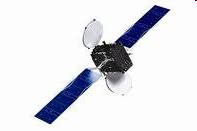 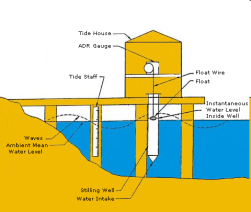 Belgian
MetOffice
GTS
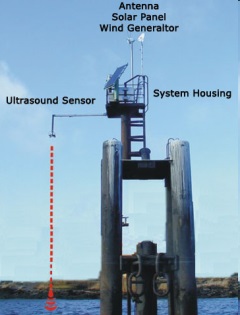 BGAN
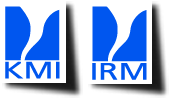 FTP upload
VLIZ server (1x/min)
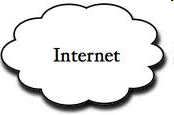 FTP/HTTP/Email
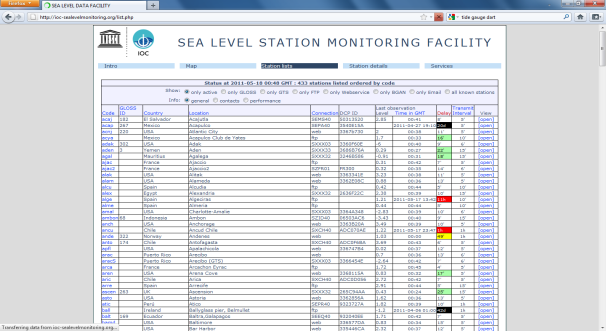 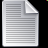 Push/pull to VLIZ 
server (5min-1h)
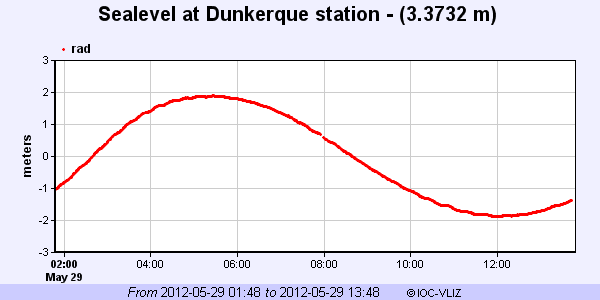 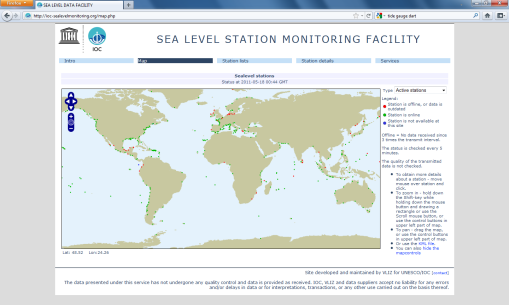 Website
±730 stations: parse & insert into database
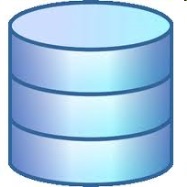 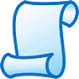 Webservice / REST API
Tsunami centers
Station operators
Database
Script(s)
Data ingestion
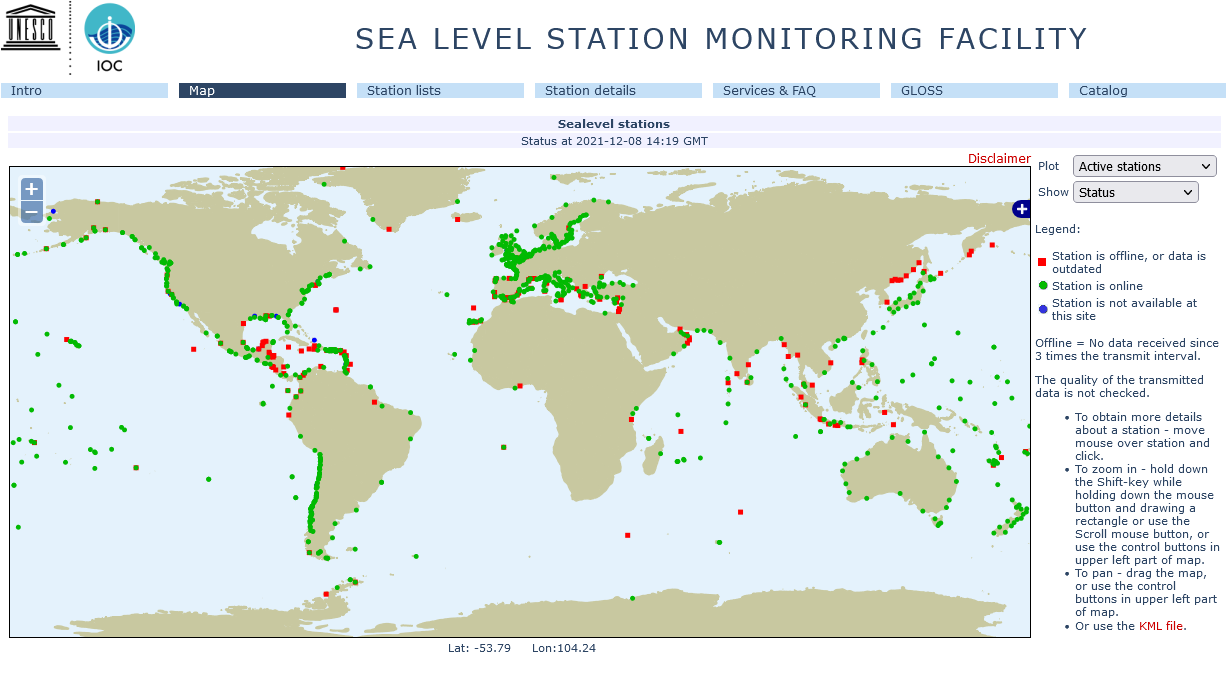 What stations are operational  or offline.
For which data flow GTS / FTP / HTTP /.. ?
List of stations
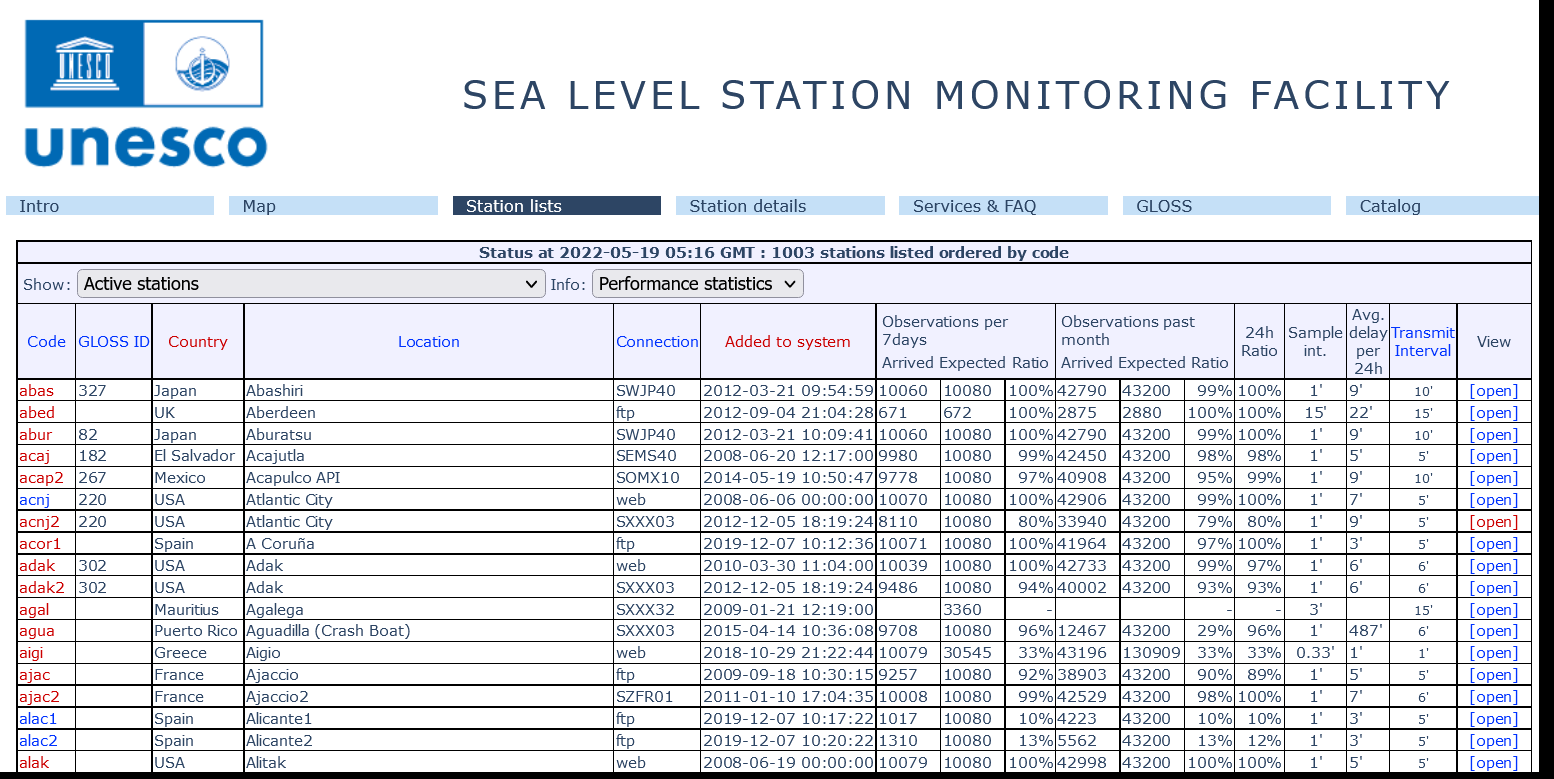 Station details
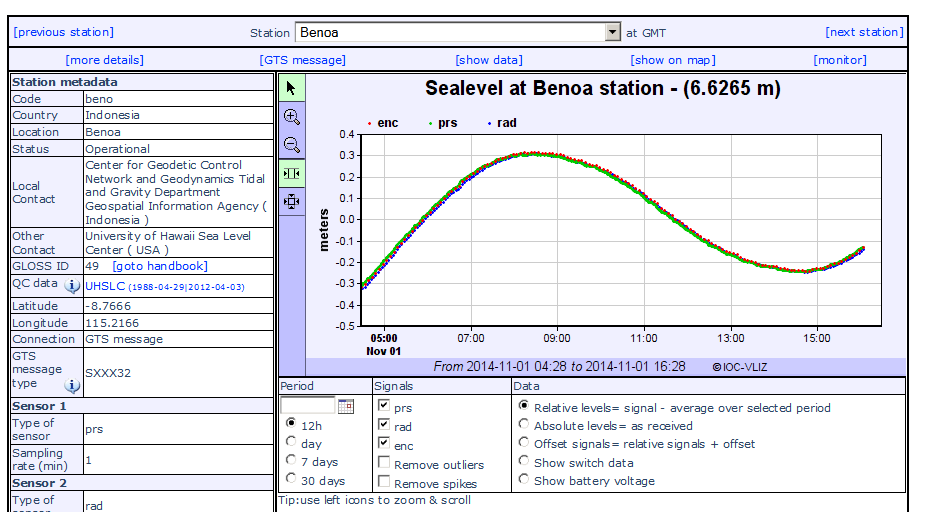 Tsunami signals
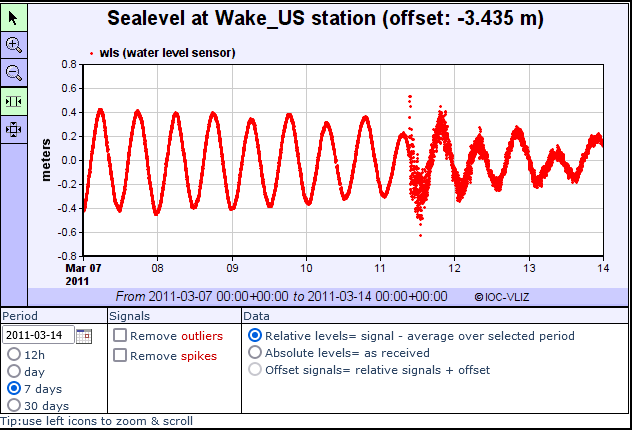 Real Time monitoring multiple stations
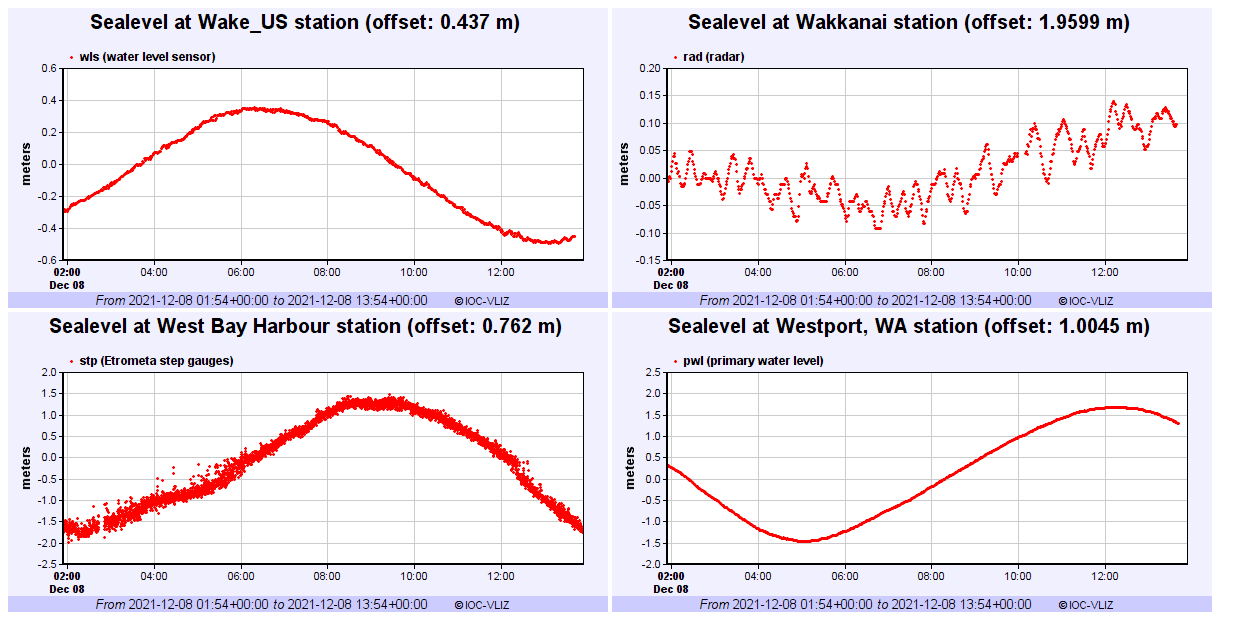 Optional quality control
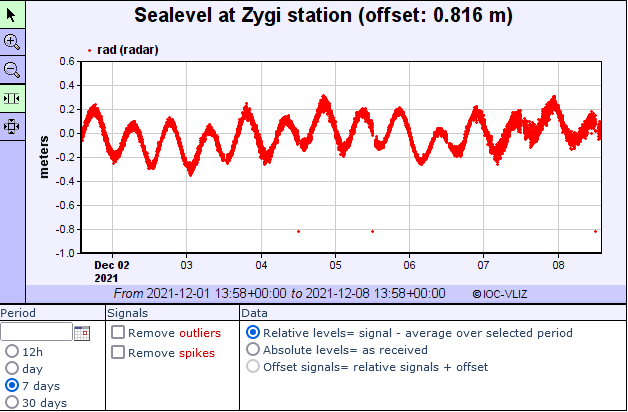 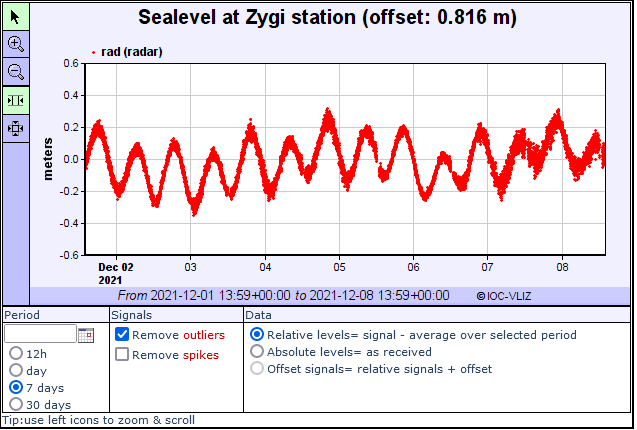 Parsing GTS messages
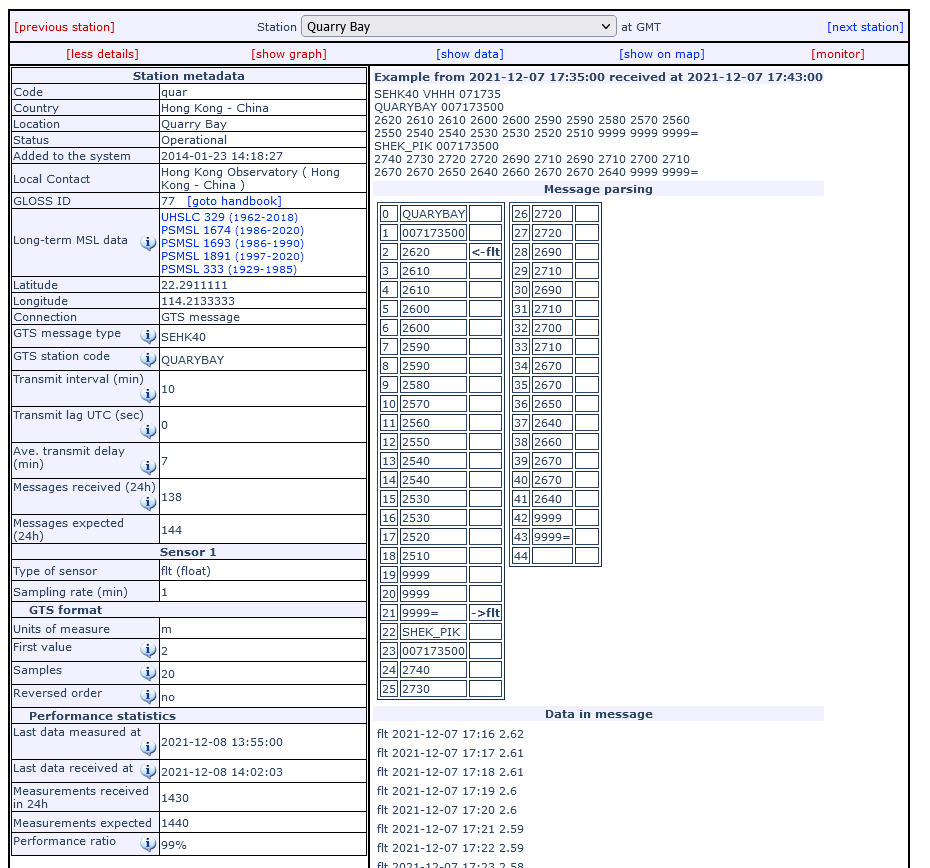 Edit metadata
Edit most station metadata
Add/edit sensors
Add/edit GTS parsing parameters
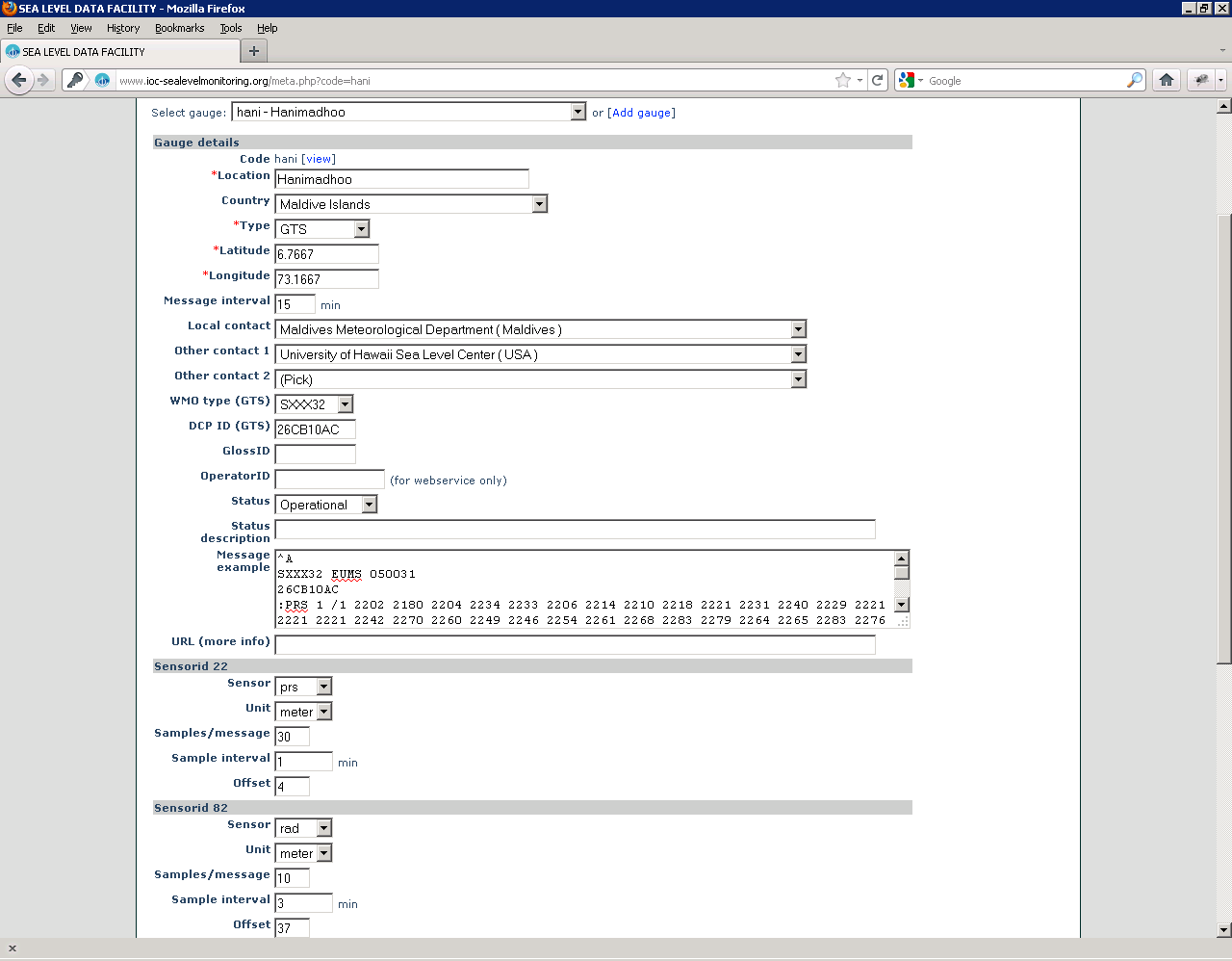 Webservice API users
“Official”/registered users:

Centre national d'alerte aux tsunamis (CENALT), France
EU Joint Research Centre (JRC), Europe
GEMPA, Germany
Indian National Centre for Ocean Information Services (INCOIS), India
Instituto de Meteorologia, Departamento de Sismologia e Geofísica, Portugal
Marinel-Eareth Science and Technology (JAMSTEC), Jampan
NOAA Center for Tsunami Research, US
NOAA, NGDC, US
Pacific Islands Ocean Observing System (PacIOOS)
Permanent Service for Mean Sea Level (PSMSL), UK
Service Hydrographique et Océanographique de la Marine (SHOM), France
University of Tasmania
=> users@ioc-sealevelmonitoring.org
Webservice API
Machine to machine
REST
Standard format: JSON/XML/ASCII
Registration
Simple: 4 data types:
data
stationlist
sensorlist
station
Query parameters
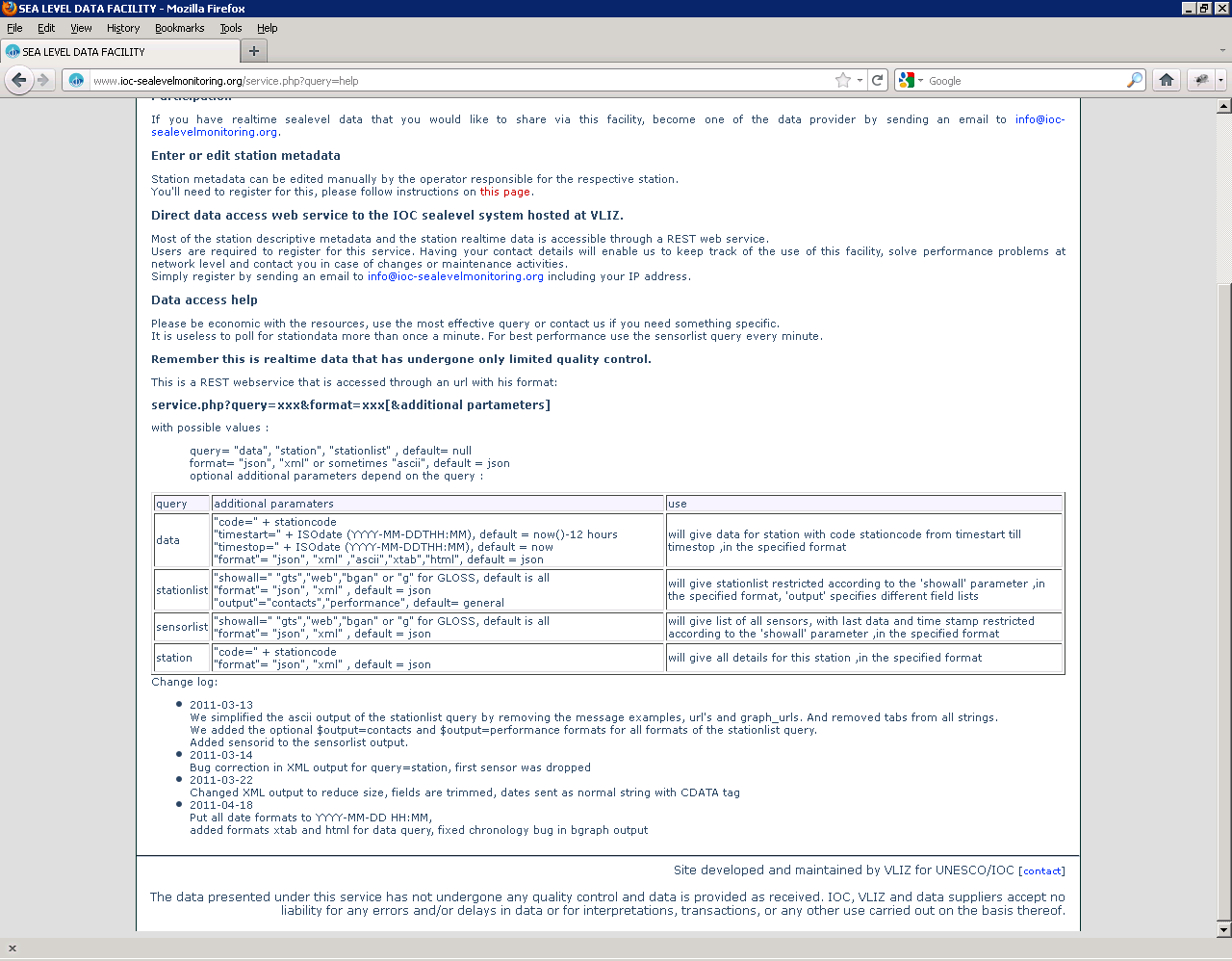 Japan Tsunami 2011-03-11 impact on performance
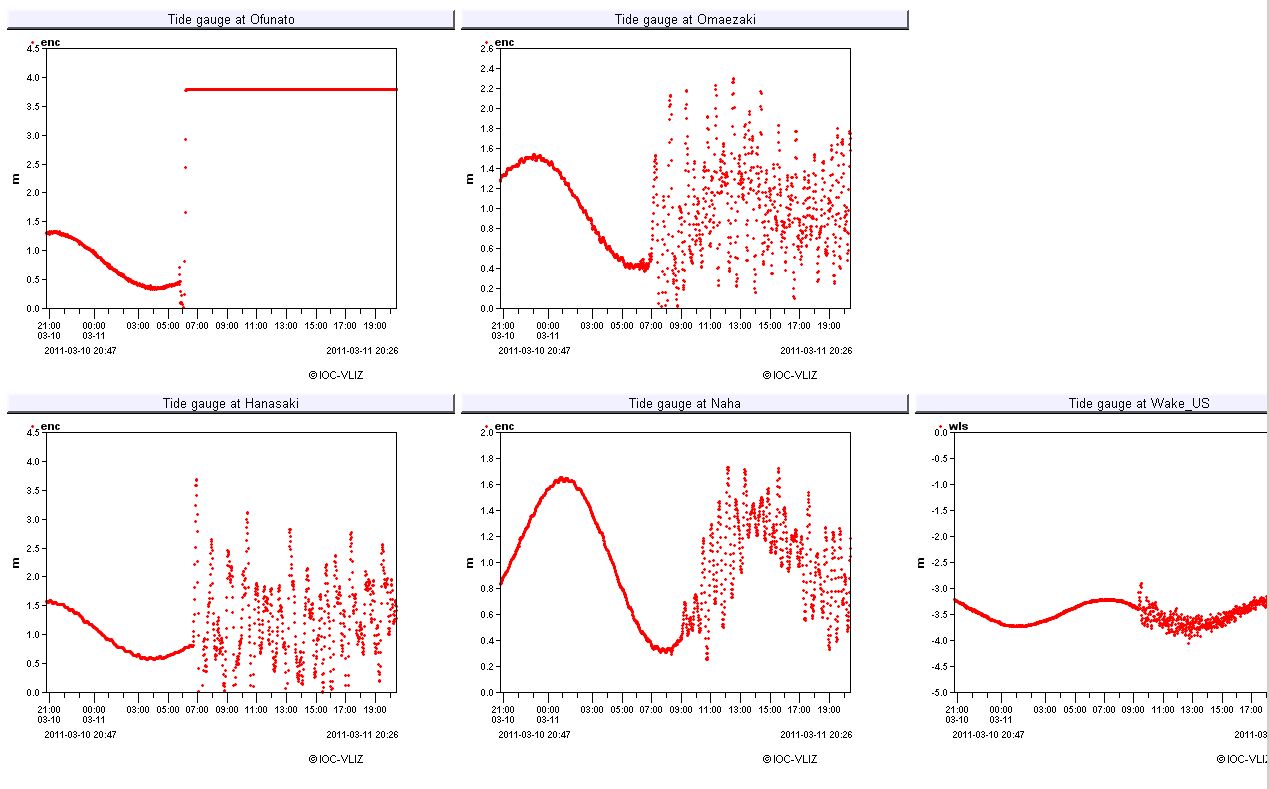 2,901,945
44,150
Sealevel Station Catalog (SSC) http://www.ioc-sealevelmonitoring.org/ssc
Goal
Central point for station metadata updated by datacenters and/or gauge operators

By
Linking station identifiers of #datacenters (UHSLC, PSMSL, SONEL, ...) and any other identifier (GLOSS, PTWC, …)
SSC Core fields
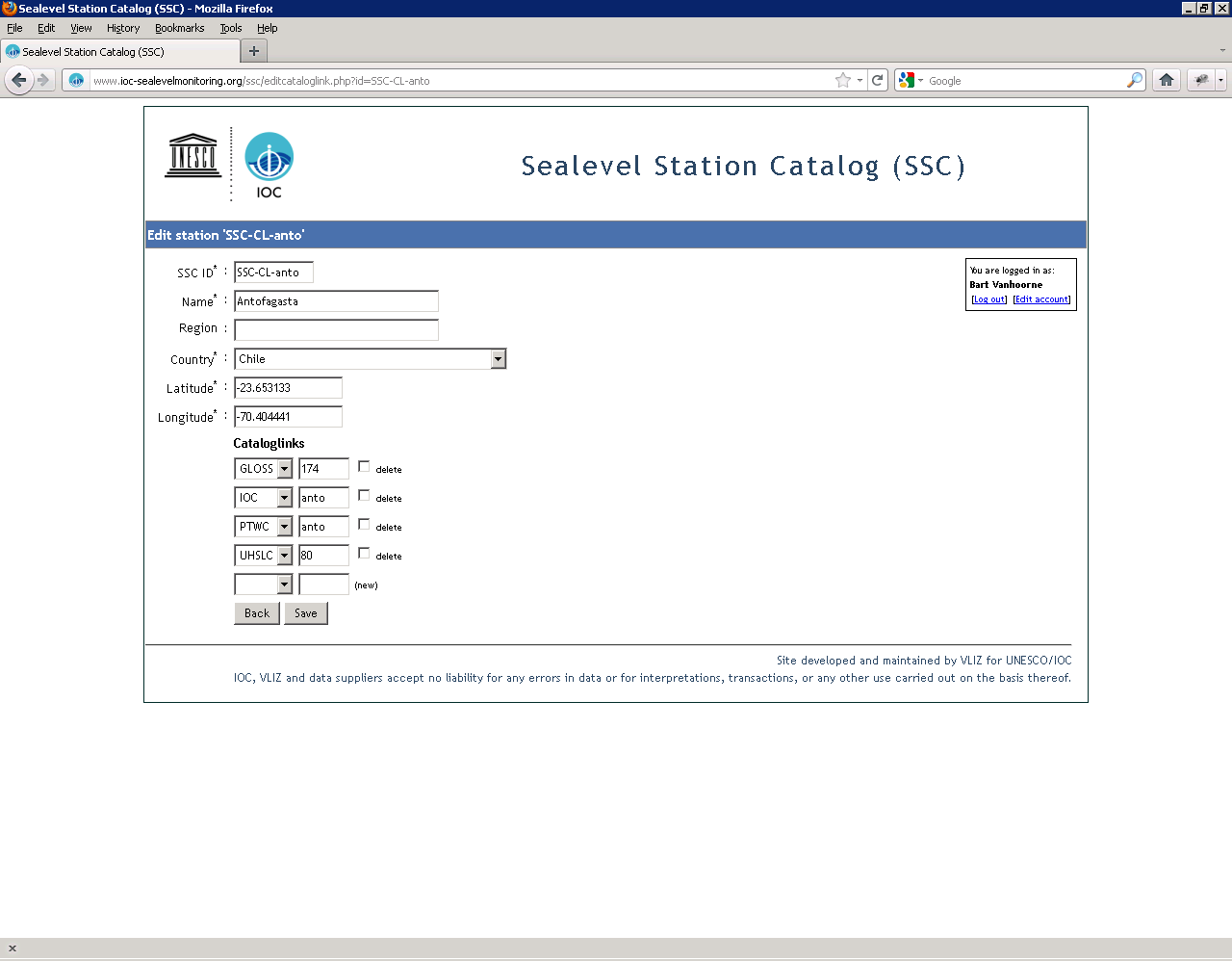 Very limited fields 
(4-5) stored in SSC
Unique Identifier
 Station name
 Country
 Region (optional)
 Lat/lon
 Identifiers (1-n)
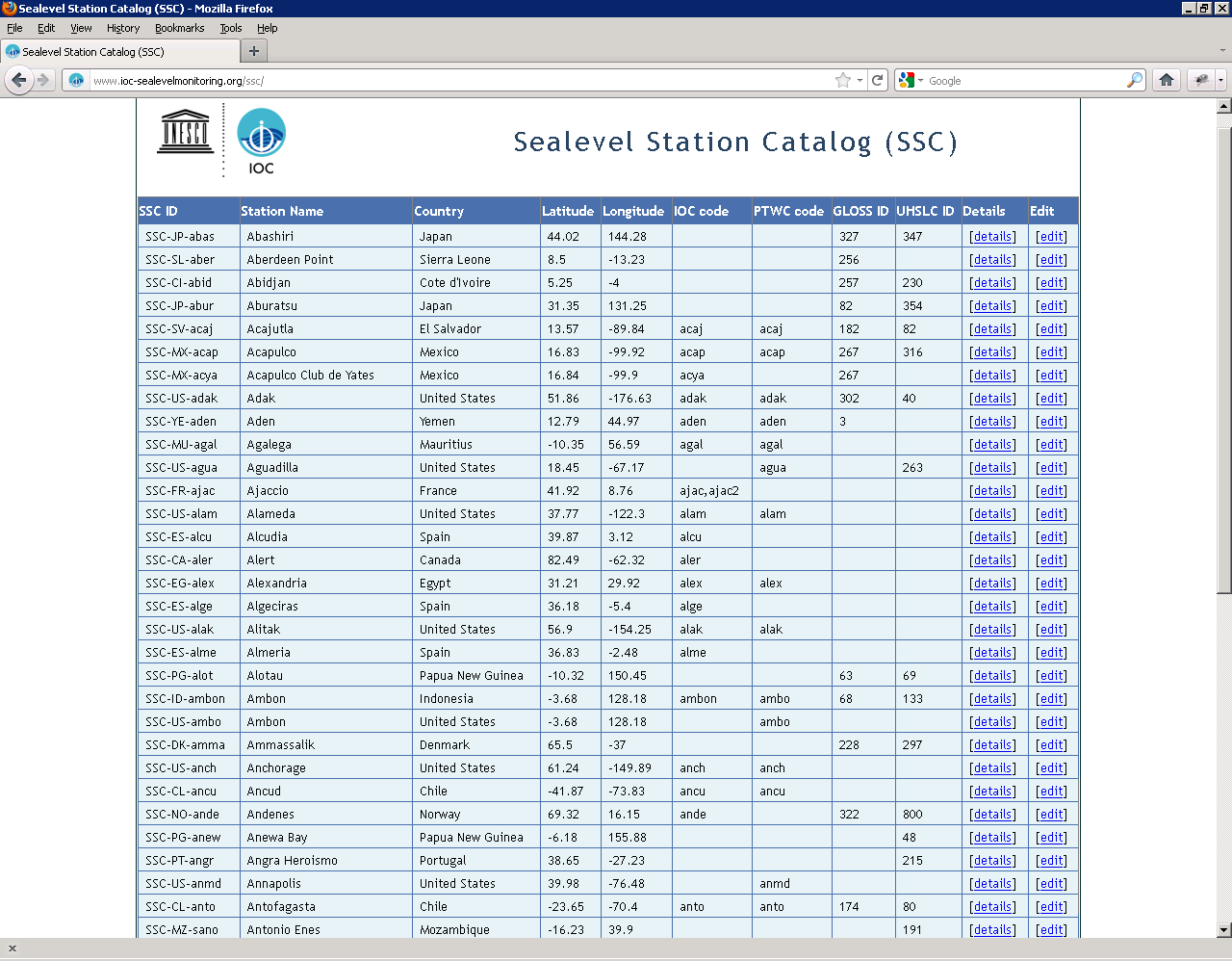 SSC Station detail
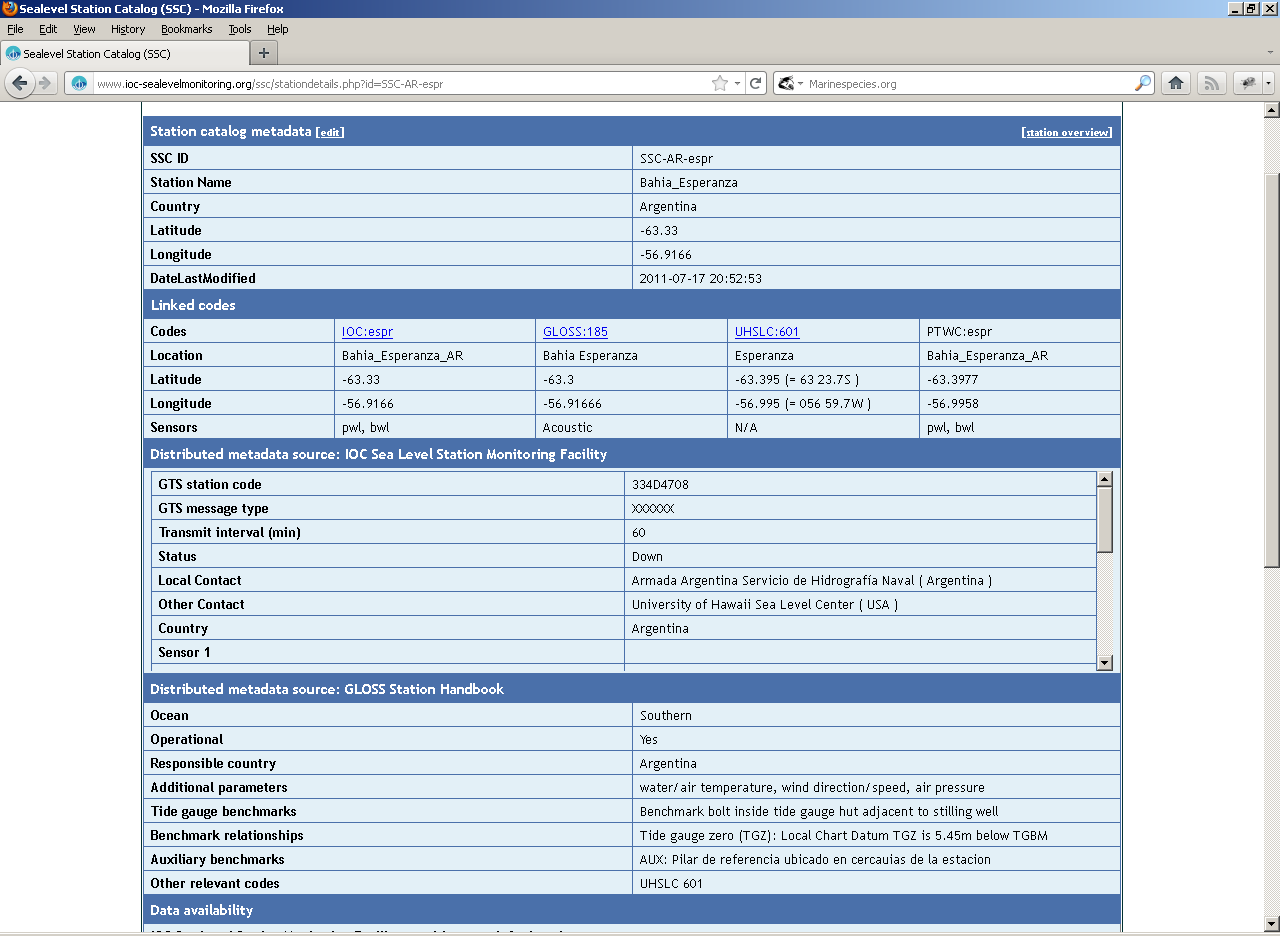 Stored
in SSC
Compare
metadata
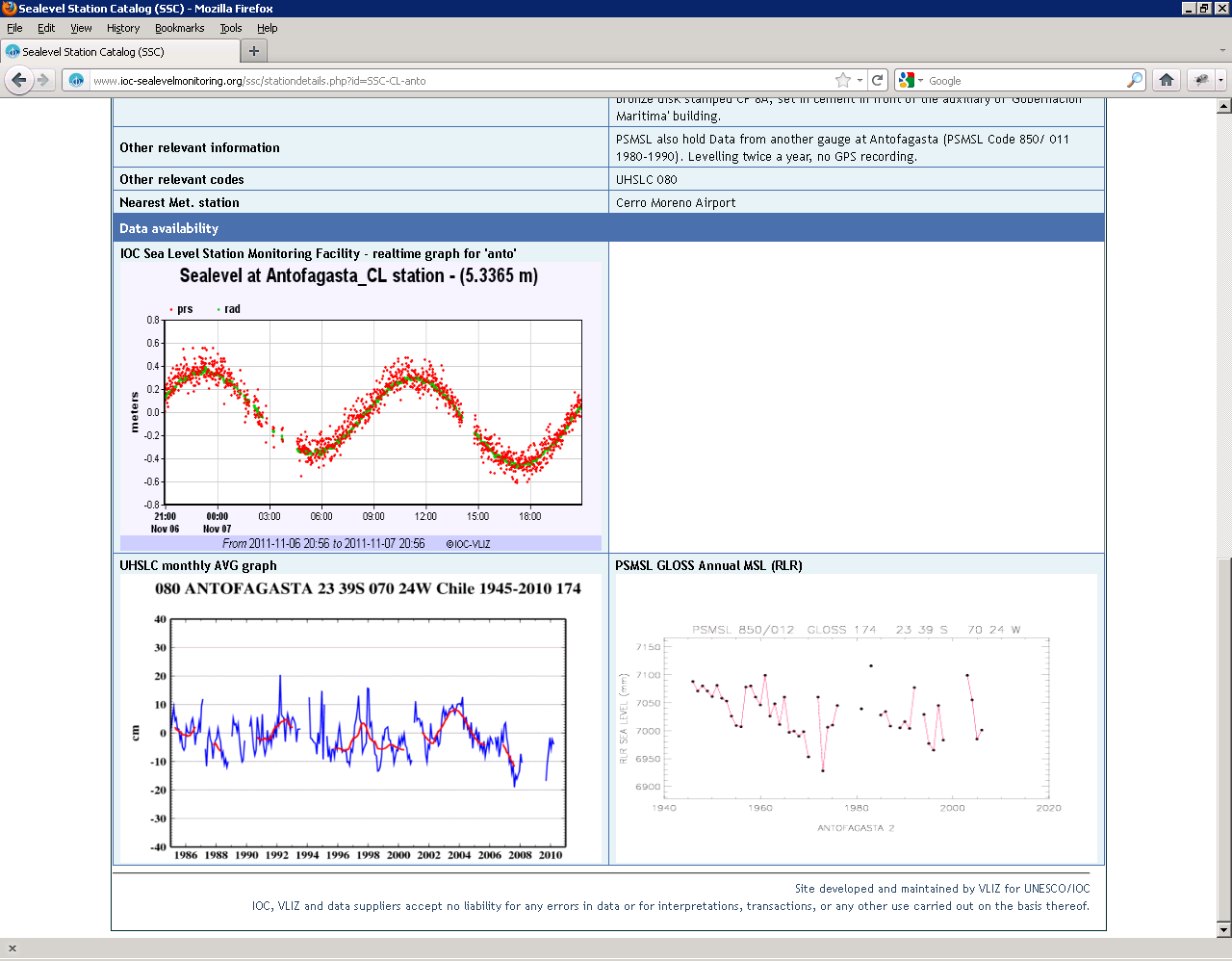 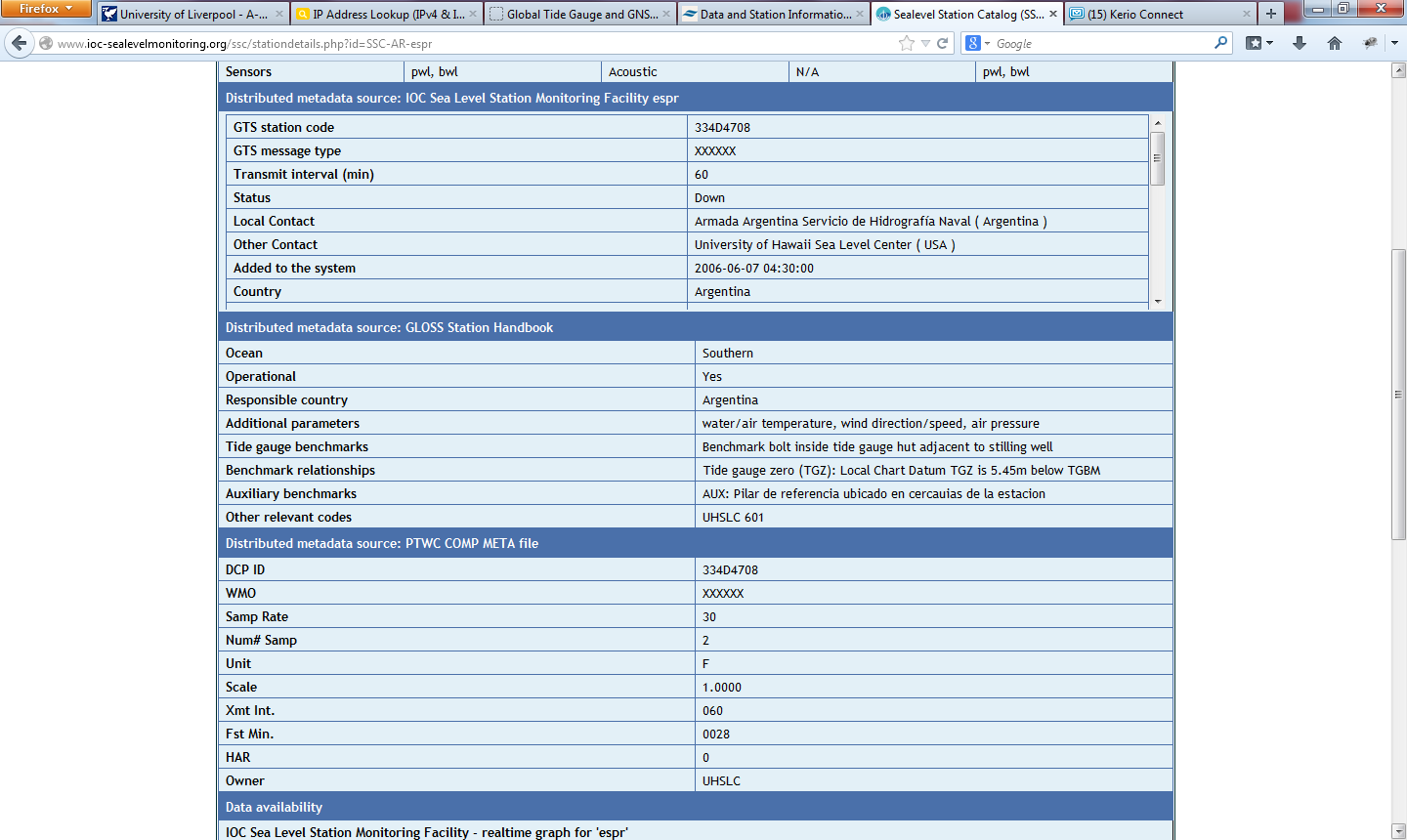 Linked
via
Web-service
SSC  functionalities
Live search
RSS feeds
Anyone can go in and edit
Cache linked data (performance)
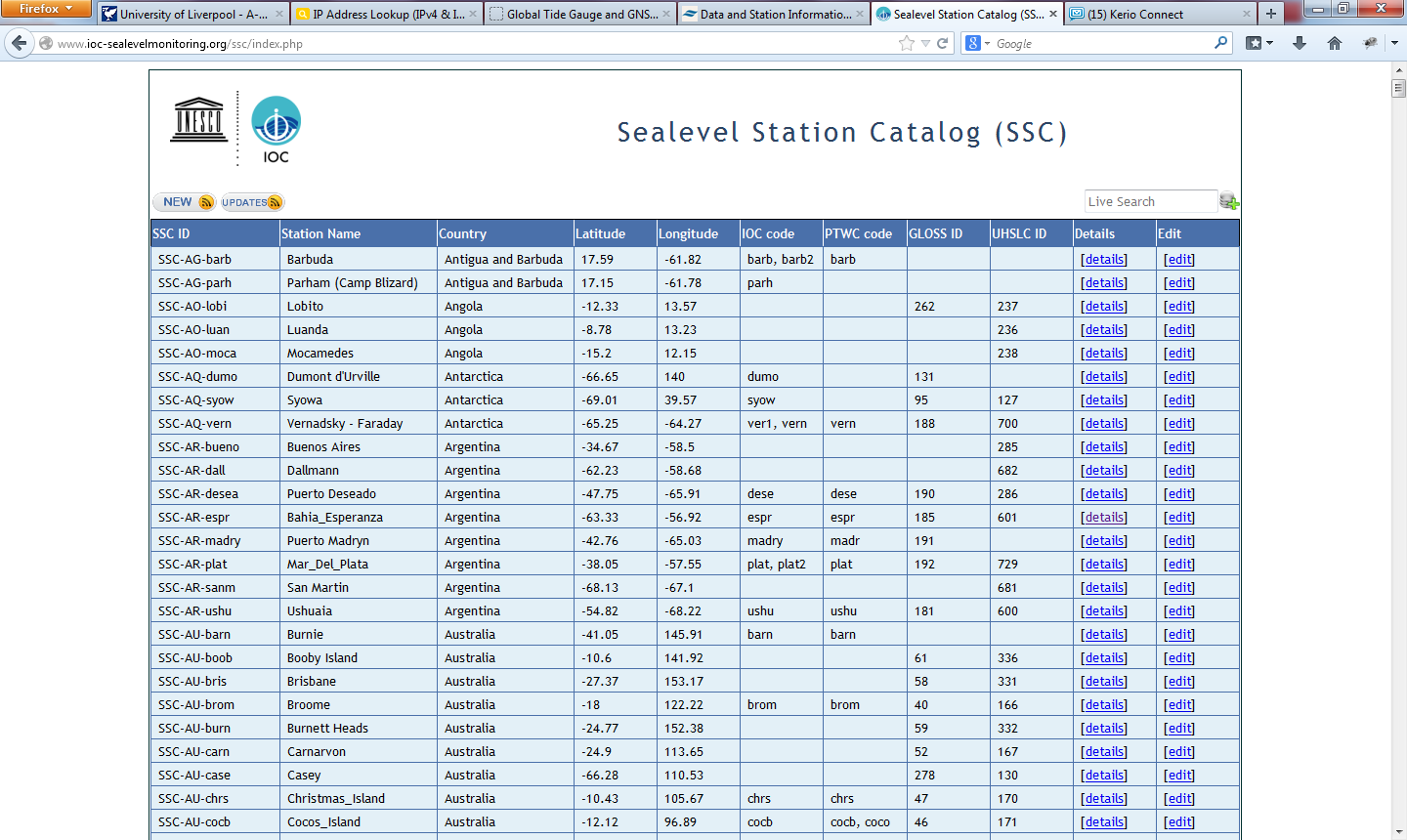 Sea Level Station Monitoring Facility- timeline (1/3)
2007: VLIZ develops and maintains the real-time station monitoring system as an in-kind service to IOC

2008: raw data inspection
Display graph
Download data
Tsunami evaluation
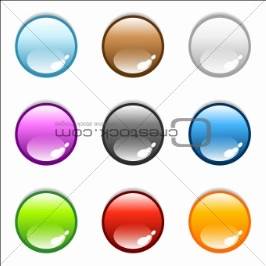 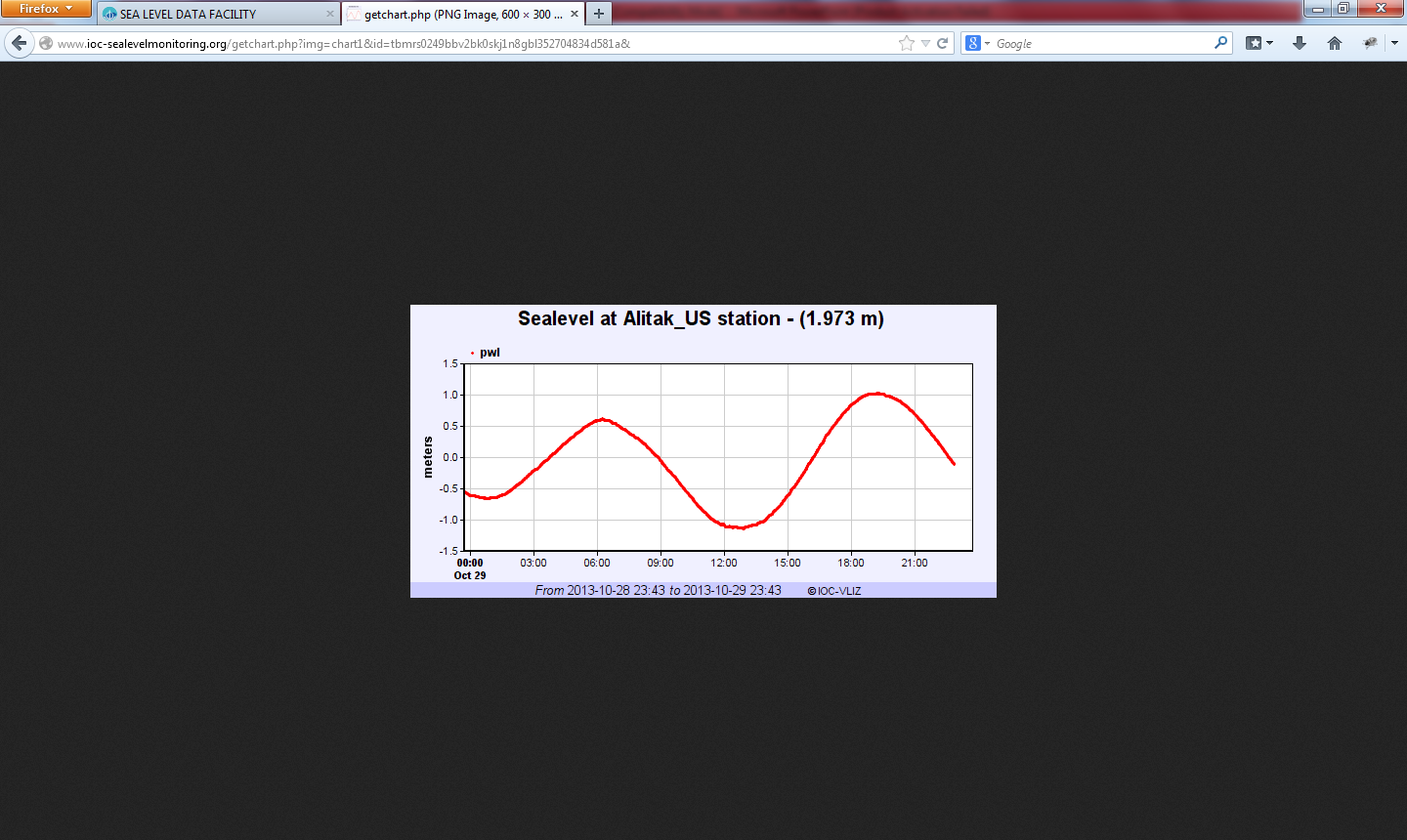 [Speaker Notes: The Sea Level Station Monitoring Facility (SLSMF) was setup in 2007 after a request from IOC to have a monitoring system for the GLOSS stations
The initial setup system and subsequent developments was done as an in-kind service of VLIZ to IOC, occasionally following user feedback
In 2008 it was possible to visualize and download the data and information on tsunami evaluation added. NOTE_> This is not an operational Tsunami warning system]
Sea Level Station Monitoring Facility- timeline (2/3)
2011: performance evaluation
Expected vs arrived 
Feedback to operators 

2013: data archival and webservices
Provides redundancy
Data available via webservices

2015: links to data centres (PSMSL, UHSLC)
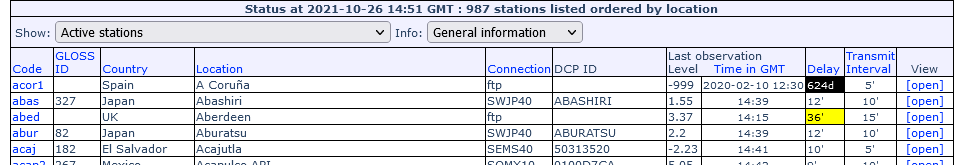 [Speaker Notes: In 2011 a system to assess delays and procedures to report this to operators was implemented. If the # of expected messages doesn’t match what has arrived, there is a problem that needs investigation. It is also possible to assess whether the problem is with the transmission protocol (e.g. if there is a delay for all stations that use a BGAN connection (Broadband Global Area Network (BGAN) is a global satellite network with telephony owned by Inmarsat using portable terminals.), the problem will most likely not be in the stations themselves)
2013 saw VLIZ as the official archive for the real time data. Webservices were also implemented (e.g. REST services)
In 2015, upon user request, the links to the QC-ed data (PSMSL and UHSLC) were added]
Sea Level Station Monitoring Facility- timeline (3/3)
Expanded to a global station monitoring service that includes:
GLOSS Core Network (~300 stations)
Networks under regional tsunami warning systems (IOTWS, NEAMTWS, PTWS and CARIBE-EWS)

Total number of stations monitored is ~1000
[Speaker Notes: The service/website has since been expanded to a global station monitoring service for real time sea level measuring stations that are part of IOC programmes
the Global Sea Level Observing System Core Network (~300 stations)
(ii) the networks under the regional tsunami warning systems in the Indian Ocean (IOTWS), North East Atlantic & Mediterranean (NEAMTWS), Pacific (PTWS) and the Caribbean (CARIBE-EWS)]
Since 2020110 + 23 new stations
Since 2020new stations
Workshops in 2022
2nd World Conference on Meteo Tsunamis, Menorca 2022
GLOSS data center workshop, Oostende 2022
SHOA - IOC workshop on realtime data provisioning and data tools, Valparaiso 2022
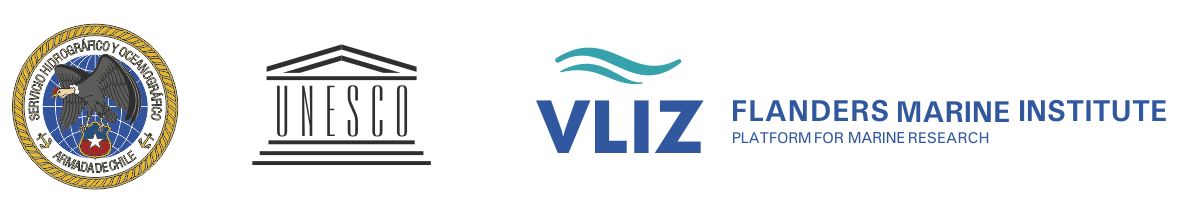 Taller

“Acceso compartido a datos de Nivel del Mar:
Herramienta para una respuesta Regional
efectiva ante Emergencias de Tsunami”. 


27 al 30 de septiembre 
Valparaíso - Chile
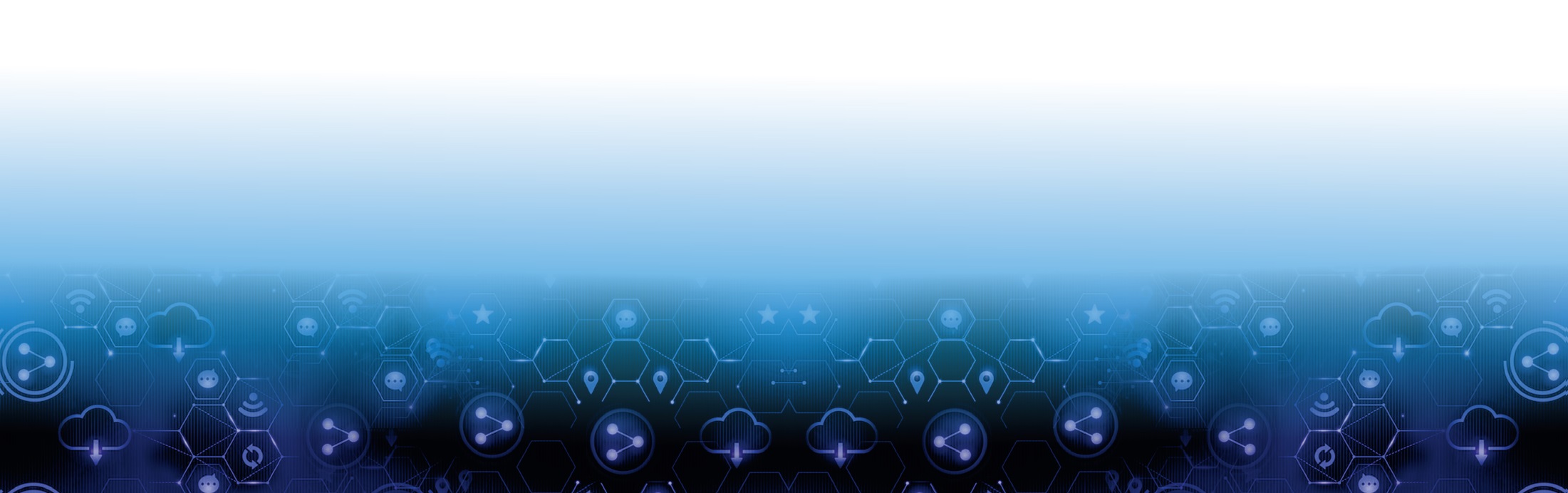 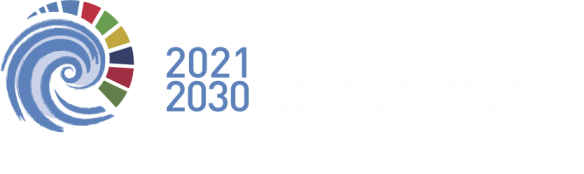 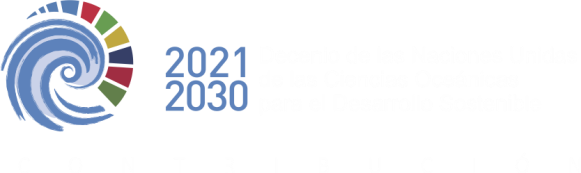 SHOA workshop results
@ 2022-09-29
SHOA workshop results
23 new stations
SHOA workshop results
During workshop
Peru
Add station metadata for Peru
Add webservice connection to Peru website
Add GOES connection for Hormigas de Afuera
Ecuador
Add station metadata for Ecuador
Add webservice connection to INOCAR : https://coos.inocar.mil.ec/visores/red_mareografica/
Date time problem to be solved, Script to 5min 
Colombia
Add station metadata for Colombia
Add ftp connection 
Solve OTT binary problem for GOES connection 
Chile
Remove duplicate stations, update positions
Investigate data delay problems
SHOA workshop results
Short term after the workshop
Peru : 1 GOES -> GTS
Columbia : Binary OTT
Ecuador : TimeStamp, 5min script
Chile : solve delay problems

In 2023
IDSL : 4 stations in test ?
Project to fund IDSL or GOES transmitters (IOC?)
Antarctica ?
Projects started in 2022
European Plate Observation System (EPOS) 
Tsunami Core Thematic Service [ ? €] : Station metadata in the EPOS central data catalogue (OGC, WFS, )
EU funded projects 
Geo Inquire [ 1 FTE/3y ] : improve SLSMF services & tools
Geophysical extremes Digital Twin  [1 FTE/1y] : data to HPC
VLIZ funded projects :
Operations  [1 FTE/5y ] : improve services, research tools & redundancy
Hardware [50k€] : inexpensive sealevel stations
Plans
Research tools:
API 30day limit
Online QC & detiding
Cloud (Rstudio/Rshiny) & HPC
Archive data not via server

Filling gaps : 
Africa  50k€, IDSL
S-America SHOA : Chile, Peru, Ecuador, Columbia
DART

Operationality :
Mirrors : 
2 data hubs
2 websites
 # timezones
Split research data
New research tools
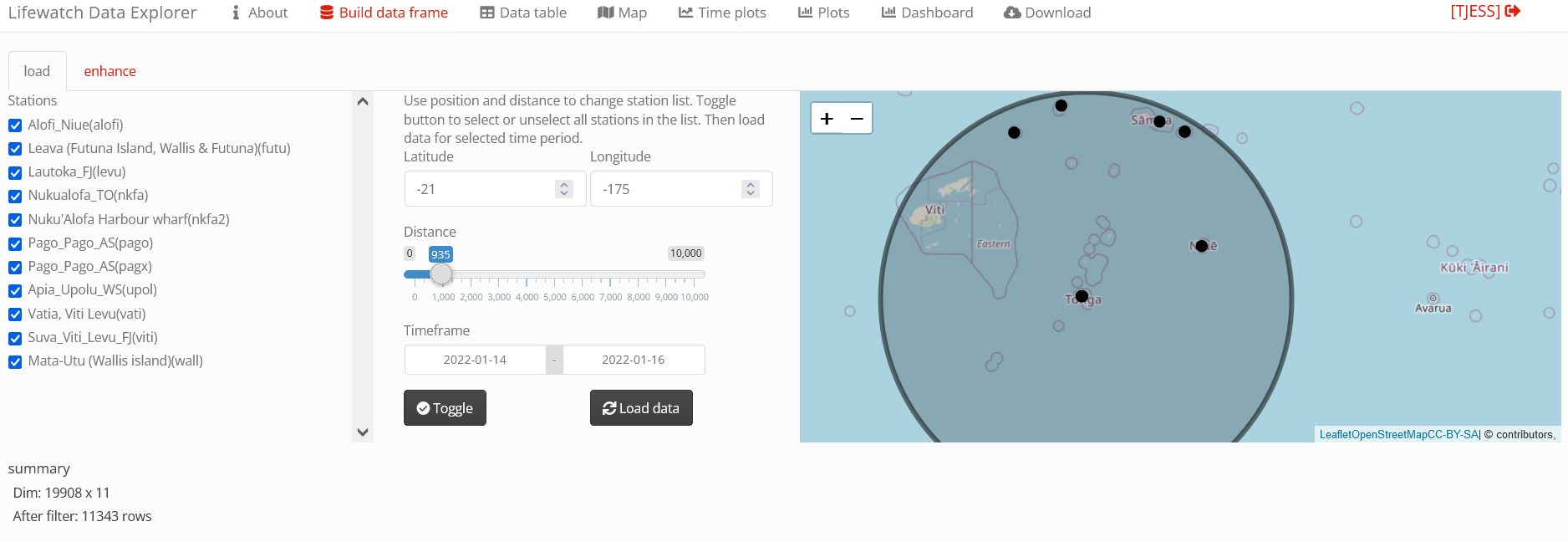 Tonga
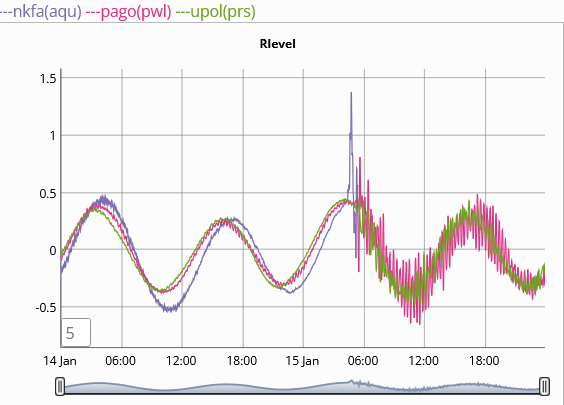 Tonga waves Chile
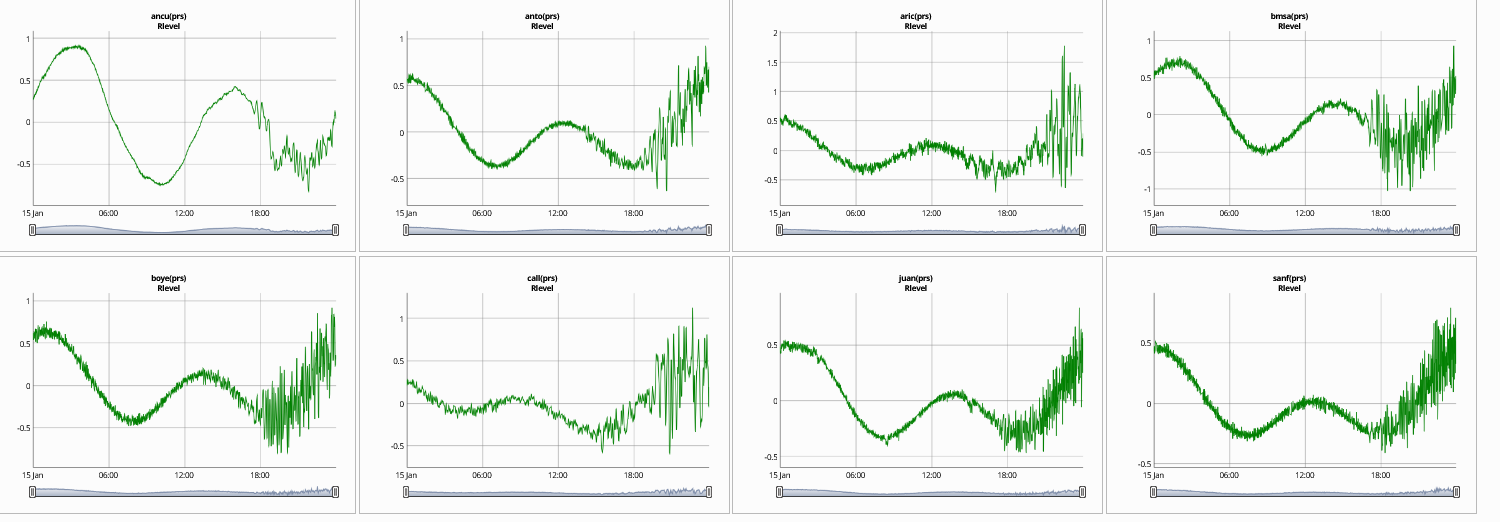 Thank you
www.ioc-sealevelmonitoring.org

info@ioc-sealevelmonitoring.org